11 August 2023
The Point-gradient form of the equation of a straight line
LO: To write down the equation of a straight line in given any point lying on the line and the gradient.
	 To write down the equation of a straight line in given any two points lying on the line.
The equation of a straight line
The coordinates x and y of any point on a line are linked by an equation, called the equation of the line
This means that:
If a point Q lies on a line L then the coordinates of Q satisfy the equation of L
If the coordinates of any point Q satisfy the equation of a line L, then the point Q lies on L
The equation of a straight line
The equation of a line can be written in different forms:
Gradient-intercept form
General form
Point-gradient form
A straight line can be defined by:
the y-intercept and the gradient of the line
one point on the line and the gradient of the line
two points on the line
The Point-gradient form of the equation of a straight line
Finding the equation of a line given a point on the line and the gradient
(P1) and we are also given the gradient (m) of the line,
If we are given any point
we can write the equation of the gradient using a general point on the line (P2).
The equation of the gradient is:
(x1, y1)
(P1)
y – y1
m =
x – x1
m
(x, y)
If we multiply both sides by x – x1. we get this equation:
(P2)
y – y1 = m(x – x1)
This is the equation of the straight line in the point-gradient form.
The Point-gradient form of the equation of a straight line
y
P(x, y)
A(2, 5)
0
x
Example 1
A line passes through the point (2, 5) and has a gradient of 2. What is the equation of the line?
We are going to write the equation in the point gradient form .
m = 2
y – y1 = m(x – x1)
y – 5
x1
y1
x – 2
y – 5  = 2(x – 2 )
(2, 5)
This is the equation in the point-gradient form.
We can change the equation into another form.
We will change the equation into the gradient-intercept form.
y – 5  = 2x – 4
Expanding brackets
y = 2x + 1
Rearranging for y
This is the equation in the gradient-intercept form.
The Point-gradient form of the equation of a straight line
Example 2
Find the equation of a  line that has a gradient of -3 and passes through the point (1, 7).
We are going to write the equation in the point-gradient form .
y – y1 = m(x – x1)
m = -3
y – 7  = -3(x – 1 )
x1
y1
(1, 7)
This is the equation in the point-gradient form.
We can change the equation into another form.
We will change the equation into the gradient-intercept form.
y – 7  = -3x + 3
Expanding brackets
y = 2x + 1
Rearranging for y
This is the equation in the gradient-intercept form.
The equation of a straight line
Finding the equation of a line given two points on the line.
If we are given the coordinates of two distinct points on the line but we are not given the gradient of the line.
Find the equation of the line passing through the points
P1=
(
x1
,
y1
)
P2=
(
x2
,
y2
)
We can use the point-gradient form
y – y1 = m(x – x1)
m =
The gradient of the line is
Replacing the gradient
This is the equation of the line given two points
The equation of a straight line
Example 3
x1
y1
x2
y2
A line passes through the points A(1, 2) and B(–1, 6). What is the equation of the line?
Using the equation of the line given two points
6 – 2
y – 2 =
(x – 1)
Substituting values
–1 – 1
4
(x – 1)
y – 2 =
Simplifying
–2
y – 2 =
(x – 1)
–
2
Equation in the point-gradient form.
We will change the equation into the gradient-intercept form.
–2x + 2
y – 2 =
Expanding brackets
–
Rearranging for y
y =
2
x + 4
Thank you for using resources from
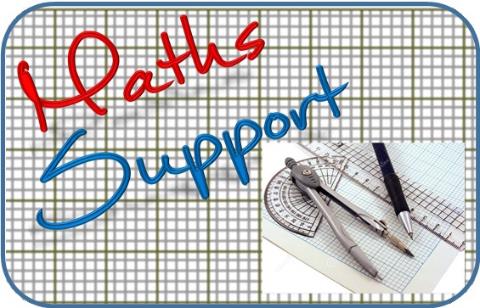 For more resources visit our website
https://www.mathssupport.org
If you have a special request, drop us an email
info@mathssupport.org